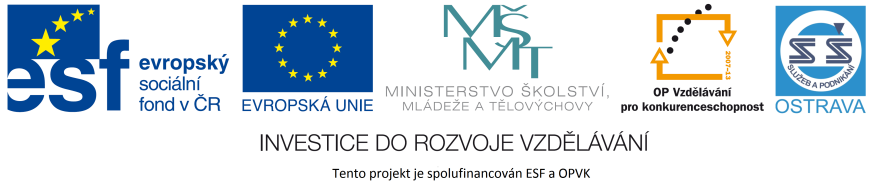 VY_32_INOVACE_ČJM4_4260_ZEM
Výukový materiál v rámci projektu OPVK 1.5 Peníze středním školám
Číslo projektu:		CZ.1.07/1.5.00/34.0883 
Název projektu:		Rozvoj vzdělanosti
Číslo šablony:   		III/2Datum vytvoření:	15.10. 2012Autor:			Mgr. Petra ZemánkováUrčeno pro předmět:      Český jazyk a literaturaTematická oblast:	Česká literatura po roce 1945	 
Obor vzdělání:		Masér sportovní a rekondiční (69-41-L/02)
			4. ročník                                            Název výukového materiálu: 
			Písničkáři – učební materiál s úkoly
Popis využití: 		prezentace o českých protirežimních 				písničkářích s využitím dataprojektoru a 				notebooku

Čas:  			40 minut
PÍSNIČKÁŘI
svou tvorbou reagovali na nesvobodu a nemožnost svobodného vyjadřování v našem státě
začínali tvořit většinou v 60. letech – sami psali text i hudbu ke svým protestsongům
v době normalizace tito folkoví zpěváci svou tvorbu zintenzívnili a začali být pro režim ještě nepopulárnější
reakce na sebe nenechala dlouho čekat – písničkáři se stali zakázanými, jejich desky byly staženy z prodeje, písně vyřazeny z rozhlasových hitparád
po „sametové revoluci“ v roce 1989 se stali opět populárními a žádanými
překvapivé bylo, kolik lidí si s nimi po převratu zpívalo jejich písničky
PÍSNIČKÁŘI
nejznámější protestní písničkáři:

Karel Kryl

Jaromír Nohavica

Vlastimil Třešňák

Jaroslav Hutka
ÚKOL 
V textech písní Karla Kryla a Jaromíra Nohavici najděte doklady pro tvrzení, že se jedná o protestní písně a že jejich skladby byly v době normalizace zakázány (s. 7 a 9).
KAREL KRYL (1944-1994)
vystudovaný keramik Karel Kryl je autorem 170 písní, 10 básnických sbírek a řady výtvarných prací
většinu svého života se aktivně vyjadřoval ke společenskému dění u nás
v lednu roku 1969 vyšla jeho první LP deska Bratříčku, zavírej vrátka (podle ústřední stejnojmenné písně)
jeho písničky byly nasazovány před srpnem 1968 v rozhlasové písničkové soutěži „Dvanáct na houpačce“ 
první písně propadly, neumisťovaly se, úspěch zaznamenal až protestsong Bratříčku, zavírej vrátka
KAREL KRYL (1944-1994)
v době vydání desky byl již Kryl slavný – deska byla ihned rozprodána, hned ale zakázána a další připravené vydání zničeno
v září 1969 odjíždí do Německa na festival folkových zpěváků, zůstává tam a žádá o politický azyl
tam pracuje v rádiu Svobodná Evropa
další desky – Rakovina, Maškary, Karavana mraků aj.
do republiky se vrátil až po převratu v roce 1989
zůstává kritikem i po roce 1989 – nelíbilo se mu, že se politikové v čele s jeho přítelem V. Havlem obklopili poradci hlavně z řad bývalých členů STB
zemřel na oboustranný infarkt
KAREL KRYL (1944-1994)
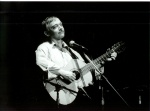 obr. 2
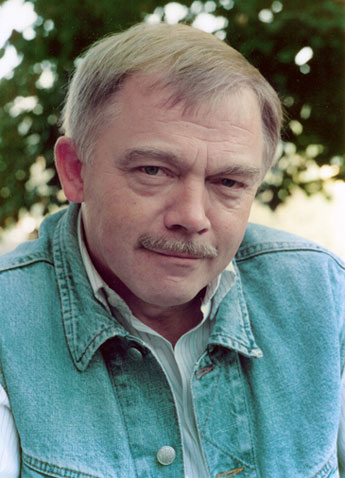 obr. 1
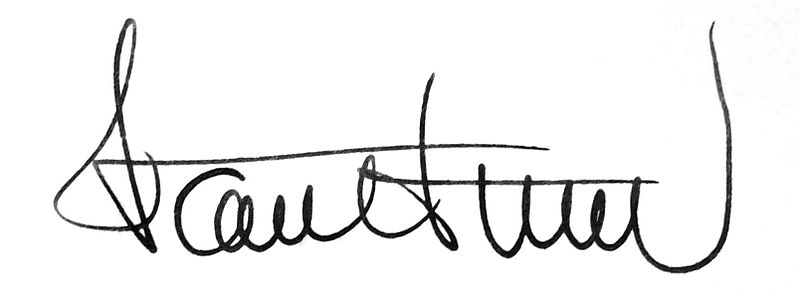 obr. 3
Bratříčku, zavírej vrátka
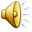 Bratříčku, nevzlykej, to nejsou bubáci,vždyť už jsi velikej, to jsou jen vojáci,přijeli v hranatých železných maringotkách.Se slzou na víčku hledíme na sebe,buď se mnou, bratříčku, bojím se o tebena cestách klikatých, bratříčku, v polobotkách.Ref: Prší a venku se setmělo,tato noc nebude krátká,beránka vlku se zachtělo,bratříčku, zavřel jsi vrátka?
Bratříčku, nevzlykej, neplýtvej slzami,nadávky polykej a šetři silami,nesmíš mi vyčítat, jestliže nedojdeme.Nauč se písničku, není tak složitá,opři se, bratříčku, cesta je rozbitá,budeme klopýtat, zpátky už nemůžeme.Ref: Prší a venku se setmělo,tato noc nebude krátká,beránka vlku se zachtělo,bratříčku, zavírej vrátka! Zavírej vrátka!
JAROMÍR NOHAVICA (*1953)
narozen a bydlí v Ostravě (předtím v Českém Těšíně)
textař, libretista, zpěvák
psal texty např. pro M. Rottrovou a V. Špinarovou
hraje na kytaru a heligonku
z jeho písní je patrný vliv ruských folkařů Vladimíra Vysockého a Bulata Okudžavy (jedna z desek se jmenuje Písně pro V. V.)
zhudebnil některé básně z Bezručových Slezských písní nebo Gellnerovy sbírky Radosti života
desky – Darmoděj, Osmá barva duhy, Mikymauzoleum aj.
obr. 4
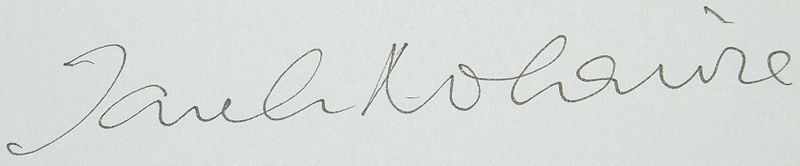 obr. 5
Říkají mi dobráci u korytanení tak zle jen doba je složitáDejte mi do ruky mávátkoa řekněte jak volat slávajá už si najdu ten správný směra budu mávat mávat mávatOkresní inspektor Vlček má vilu dům a byttakové nic a jak si krásně žijejá musel sedm roků bez koupelny žítproto ať žije anarchieKdyž tátu vyhodili máma brečelaže nedokázal převléct vlastní kabáta to mám někde na dně duše docelatřeste se trůny knížat a hrabatŘíkají mi dobráci za korytynení tak zle ovšem musíte pochopitiJá zpívámdejte mi do ruky mávátkoa řekněte jak volat slávajá už si najdu ten správný směra budu mávat mávat mávatmávat mávat mávatmávat
Mávátka
Už dvacet devět roků chodím po světěa ten svět furt a furt se stejně točíjá budu klidně smát se budu veselýjenom mi vydloubněte očiNeviděl bych vypasené páprdytisíce let a stále titížkdyž něco prohnilého v státě zasmrdíříkají Ty snad něco cítíšŘíkají mi dobráci v Rudém právunení tak zle jen chlapče zvedni hlavuDejte mi do ruky mávátkoa řekněte jak volat slávajá už si najdu ten správný směra budu mávat mávat mávat

	Můj soused odvedle je farář v kostelemoc príma kluk jenže často hledí k nebijá jaksi v nebi nemám žádné přátelea Bůh ten pro mě nikdy nebyl

	Čtu jenom básně těch kteří už zemřelia ten svět furt a furt se stejně točíjá budu klidně smát se budu veselýjenom mi vydloubněte oči
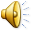 Použitá literatura:http://www.kryl.kat.cz/http://www.karelkryl.cz/http://cs.wikipedia.org/wiki/Karel_Krylhttp://cs.wikipedia.org/wiki/Jarom%C3%ADr_NohavicaPROKOP, V.:  Přehled české literatury 20. století. Sokolov 2001.Obrázky [15.10.2012]:obr. 1 http://www.karelkryl.cz/s34-fotogalerie.htmlobr. 2 http://www.karelkryl.cz/obr. 3 http://cs.wikipedia.org/wiki/Soubor:Karel_Kryl_-_autograph.jpg (volné dílo)obr. 4 http://cs.wikipedia.org/wiki/Soubor:Jaromir_Nohavica_in_Brno_March_9th_2010.jpg – soubor podléhá licenci Creative Commons Uveďte autora-Zachovejte licenci 3.0 Unportedobr. 5 http://cs.wikipedia.org/wiki/Soubor:Autogram_Jaromira_Nohavici.jpg (volné dílo)Písně:http://www.uloz.to/xGXRPLJ/01-karel-kryl-bratricku-zavirej-vratka-mp3http://www.karaoketexty.cz/texty-pisni/kryl-karel/bratricku-zavirej-vratka-8320 http://www.uloz.to/xy8fUAt/24-mavatka-jaromir-nohavica-mp3 http://www.nohavica.cz/cz/tvorba/texty/mavatka.htm